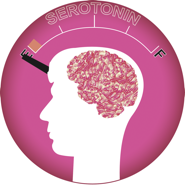 Gaining your ground
Alternatives for antidepressants
Presentation by Maria Kindelan
Depressive disorders affect approximately 18.8 million American adults or about 9.5% of the U.S. population age 18 and older in a given year. This includes major depressive disorder, dysthymic disorder, and bipolar disorder
15% of depressed people will commit suicide
Depressing Statistics
Everyone, will at some point in their life be affected by depression
80% of depressed people are not currently having any treatment
54% of people believe that depression is a personal weakness
Murray, B. & Fortinberry, A. (2005). “Depression Facts and Stats”. Retrieved from Uplift Program website: http://www.upliftprogram.com/depression_stats.html#2
Oh yea, I forgot to mention the 
chemical imbalance… 
The “most common” cause of depression.
Depression
- a mood disorder marked especially by sadness, inactivity, difficulty with thinking and concentration , a significant increase or decrease in appetite and time spent sleeping, feelings of dejection and hopelessness, and sometimes suicidal thoughts or an attempt to commit suicide.
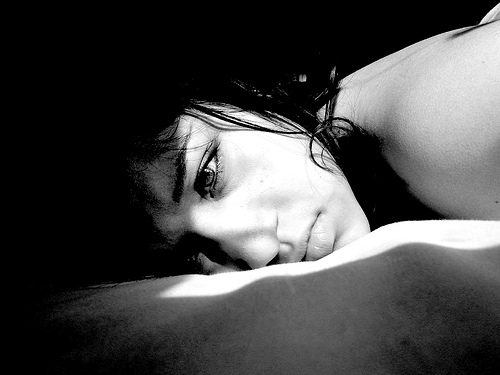 “depression”. (n.d.). Merriam-Webster's Medical Dictionary. Retrieved October 16, 2011, from Dictionary.com website: http://dictionary.reference.com/browse/depression
NOT MUCH EVIDENCE
How Antidepressants are ‘believed’ to work:
News Flash (2010)
“While the cause is unknown…”
http://www.effexorxr.com/depression/depression-treatments.aspx
Zoloft Commercial (2003)
Side Effects

Dry Mouth
Excessive Yawning
Constipation
Weight Gain/Loss
Sexual Dysfunction
Blurred Vision
Agitation
Headaches
Diarrhea
Dizziness
Drowsiness
Increased Heart Rate
Loss of Appetite
Nausea
Increased Risk of Suicide
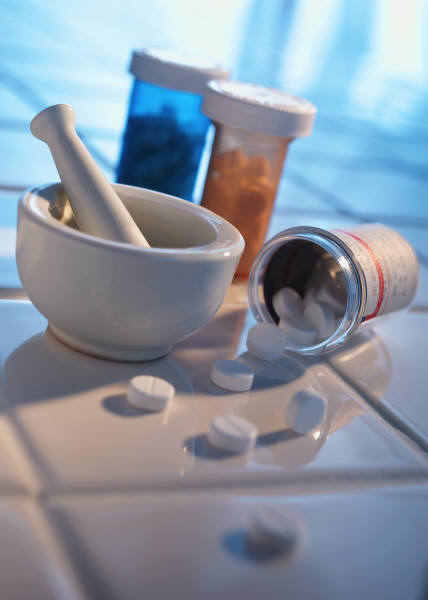 Cannot forget withdrawals….the high dependency on the medication, discontinuance is not recommended without consulting your physician.
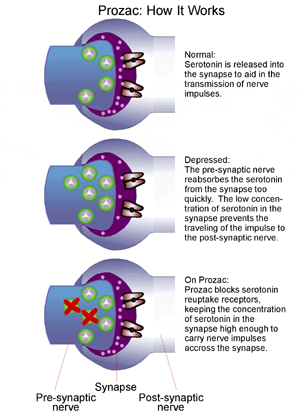 Antidepressant Drugs
Antidepressants
Kresser, C. The “Chemical Imbalance” Myth. Retrieved November 20, 2011, from http://chriskresser.com/the-chemical-imbalance-myth
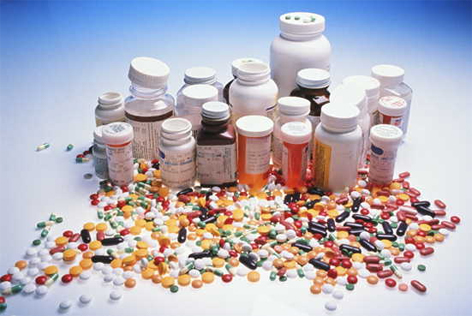 … and we buy it
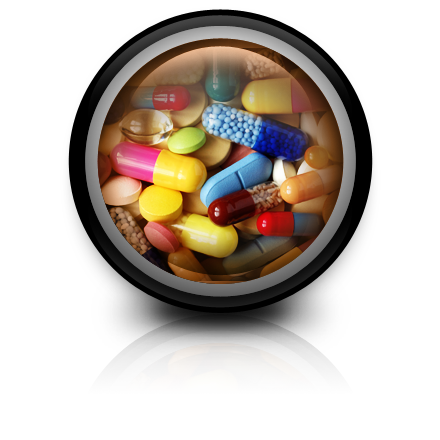 $20 Billion spent on Direct-to-Consumer Advertising by Drug Companies
Want one?
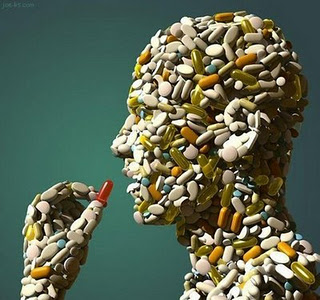 “Physiological problems, plus learned beliefs and behaviors,
Make functional decisions difficult, and the 
results reinforce the depression in a vicious cycle.”
Pills are NOT the only
solution
Murray, B. & Fortinberry, A. (2005). “Depression Facts and Stats”. Retrieved from Uplift Program website: http://www.upliftprogram.com/depression_stats.html#2
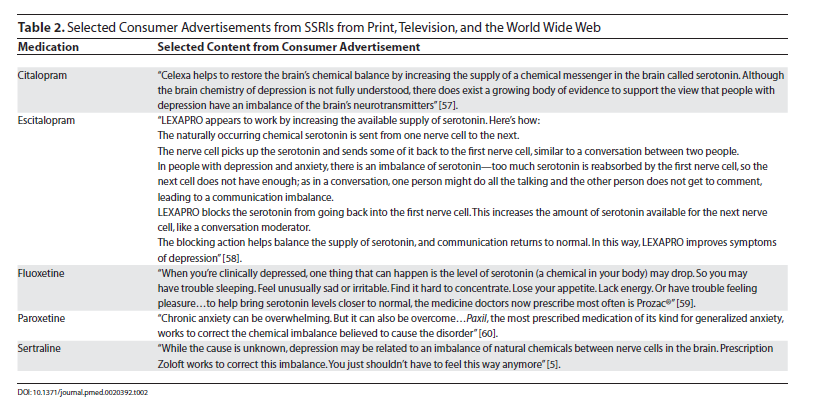 MY STANCE
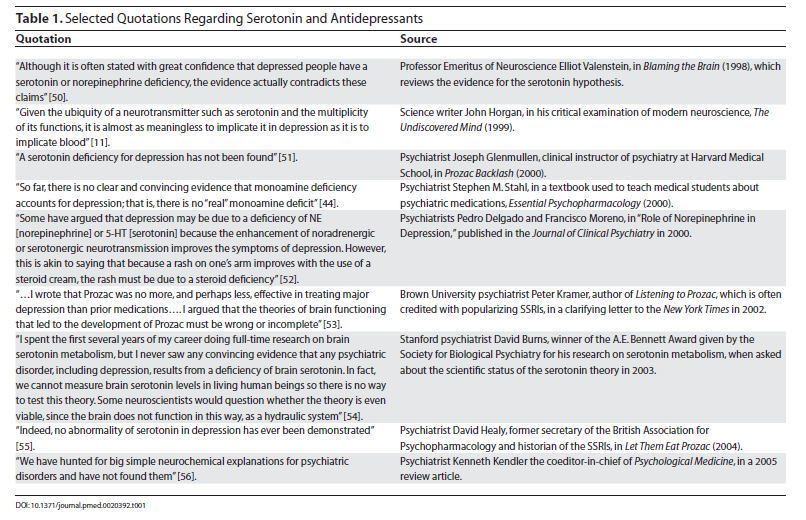 It is, after all, a neat theory. It takes a complex and heterogeneous condition (depression) and boils it down to a simple imbalance of two to three neurotransmitters (out of more than 100 that have been identified), which, as it happens, can be “corrected” by long-term drug treatment. This clear and easy-to-follow theory is the driving force behind the $12 billion worth of antidepressant drugs sold each year. 
– Chris Kresser L. Ac, a practitioner of Integrated Medicine and
Licensed Acupuncturist.
There are alternative treatments to dealing with life’s stressors.
… and other ways to insure serotonin and similar metabolites are being released in your brain and body
Lacasse JR, Leo J, 2005 Serotonin and Depression: A Disconnect between the Advertisements and the Scientific Literature. PLoS Med 2(12): e392. doi:10.1371/journal.pmed.0020392
“Depression is both formed and healed in the world of people
[not chemicals]”


Yapko, M. D. (2009). Depression is contagious. New York: Free Press.
Alternative Treatment Options
Exercise & Endorphins
Create positive relationships
Volunteer (gain a since of accomplishment)
Meditate
Eliminate Addictive Substances
Self-induce Mood Changes
References“depression”. (n.d.). Merriam-Webster's Medical Dictionary. Retrieved October 16, 2011, from 	Dictionary.com website: http://dictionary.reference.com/browse/depression
Kresser, C. The “Chemical Imbalance” Myth. Retrieved November 20, 2011, from 	http://chriskresser.com/the-chemical-imbalance-myth 
Lacasse JR, Leo J, 2005 Serotonin and Depression: A Disconnect between the Advertisements and 	the Scientific Literature. PLoS Med 2(12): e392. doi:10.1371/journal.pmed.0020392 
Murray, B. & Fortinberry, A. (2005). “Depression Facts and Stats”. Retrieved from Uplift Program 	website: http://www.upliftprogram.com/depression_stats.html#2Yapko, M. D. (2009). Depression is contagious. New York: Free Press.